Natural Language Processing and Artificial Intelligence in Emergency Medicine
Richard J Hamilton MD MBA
Anthony R Rosania MD
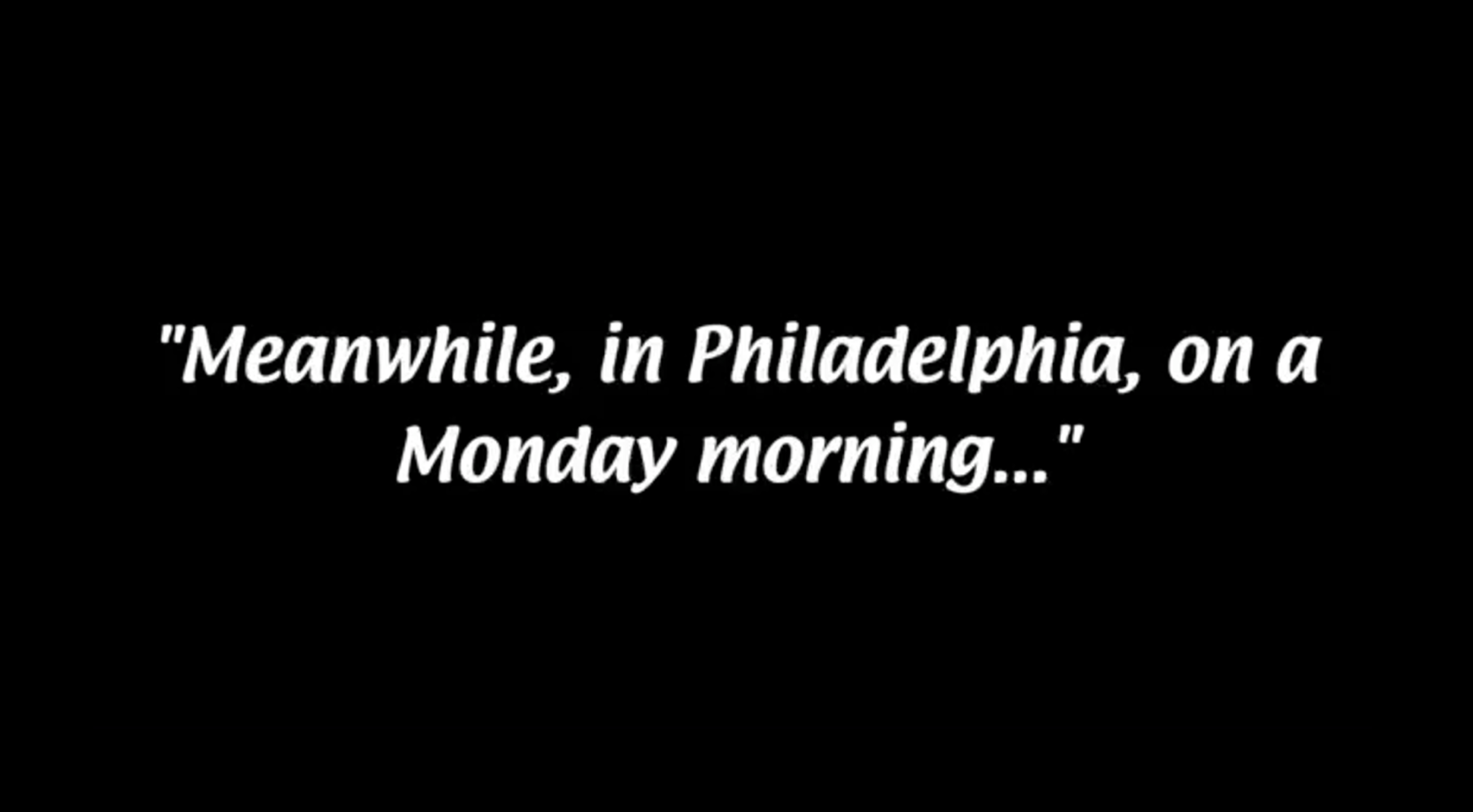 [Speaker Notes: Laptop presentation at podium showing this slide. Tony sitting on stage on his phone. Rich standing on his phone]
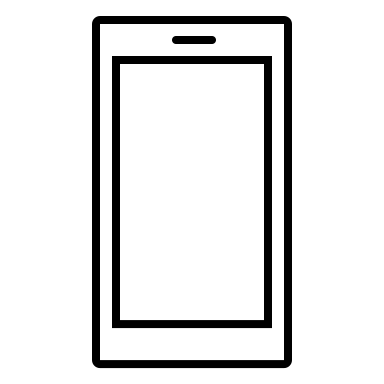 Monday 11:40 AM
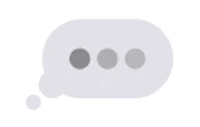 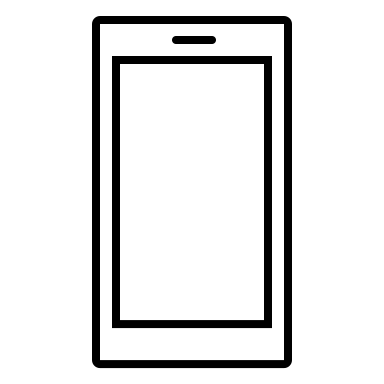 Monday 11:40 AM
Good morning Anthony!
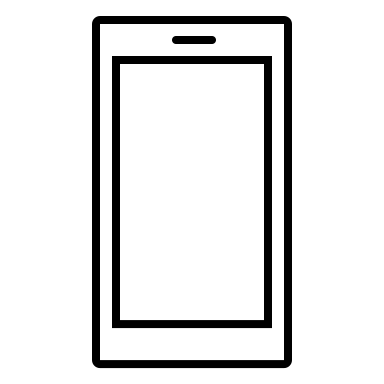 Monday 11:40 AM
Good morning Anthony!
Hey Rich!
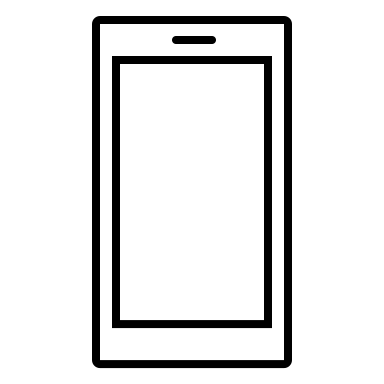 Monday 11:40 AM
Good morning Anthony!
Hey Rich!
Hope you are enjoying you first few weeks as Chair!
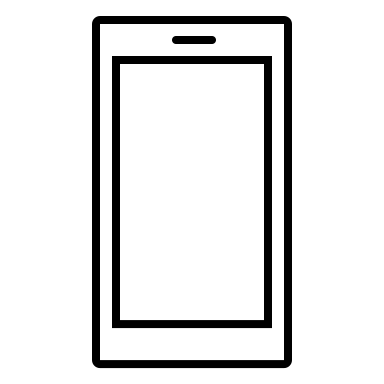 Monday 11:40 AM
Good morning Anthony!
Hey Rich!
Hope you are enjoying you first few weeks as Chair!
Haha ... It’s already interesting
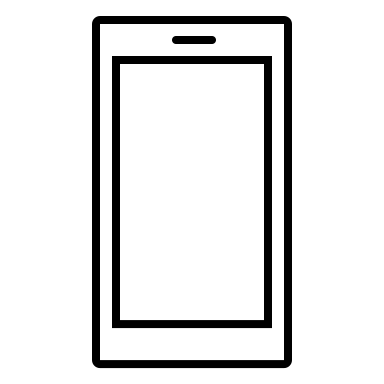 Monday 11:40 AM
Good morning Anthony!
Hey Rich!
Hope you are enjoying you first few weeks as Chair!
Haha ... It’s already interesting
Was hoping to ask you a favor!
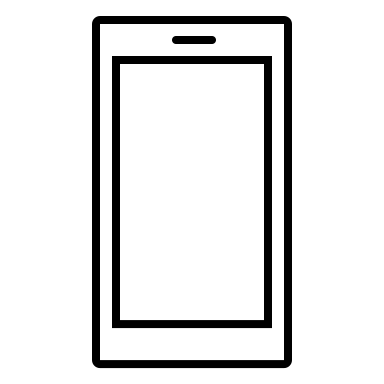 Monday 11:40 AM
Good morning Anthony!
Hey Rich!
Hope you are enjoying you first few weeks as Chair!
Haha ... It’s already interesting
Was hoping to ask you a favor!
Of course – what’s up?
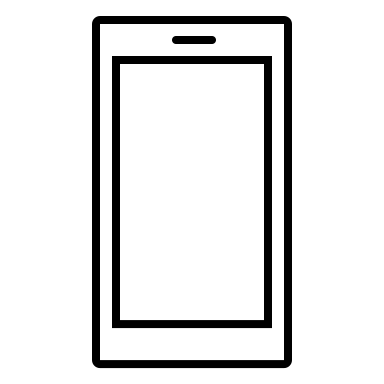 Monday 11:40 AM
Good morning Anthony!
Hey Rich!
Hope you are enjoying you first few weeks as Chair!
Haha ... It’s already interesting
Was hoping to ask you a favor!
Of course – what’s up!
I am putting a tenure package together and need an outside letter of support. Hoping you could write one!
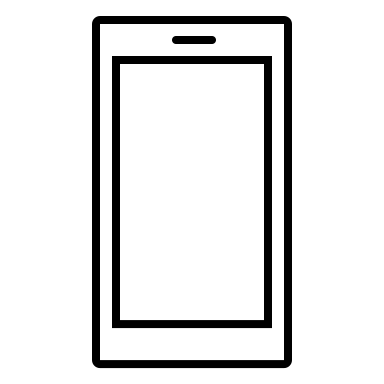 Monday 11:40 AM
Good morning Anthony!
Hey Rich!
Hope you are enjoying you first few weeks as Chair!
Haha ... It’s already interesting
Was hoping to ask you a favor!
Of course – what’s up!
I am putting a tenure package together and need an outside letter of support. Hoping you could write one!
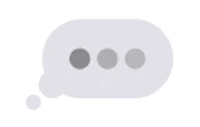 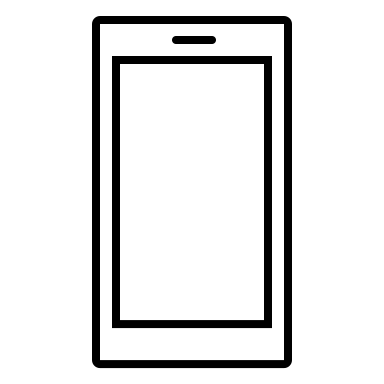 Monday 11:40 AM
Good morning Anthony!
Hey Rich!
Hope you are enjoying you first few weeks as Chair!
Haha ... It’s already interesting
Was hoping to ask you a favor!
Of course – what’s up!
I am putting a tenure package together and need an outside letter of support. Hoping you could write one!
Of course --- I’d be delighted!
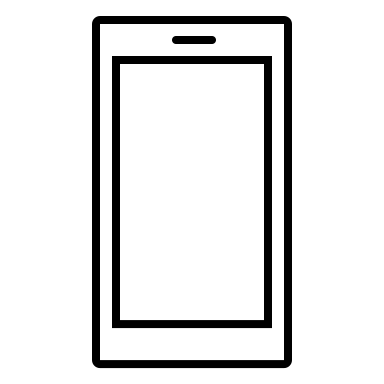 Monday 11:40 AM
Good morning Anthony!
Hey Rich!
Hope you are enjoying you first few weeks as Chair!
Haha ... It’s already interesting
Was hoping to ask you a favor!
Of course – what’s up!
I am putting a tenure package together and need an outside letterof support. Hoping you could write one!
I’d be delighted to!
That’s awesome! Thanks so much – I will email the links and files. It’s due in a month… 😅
Real time run of ChatGPT for Tenure Support Letter
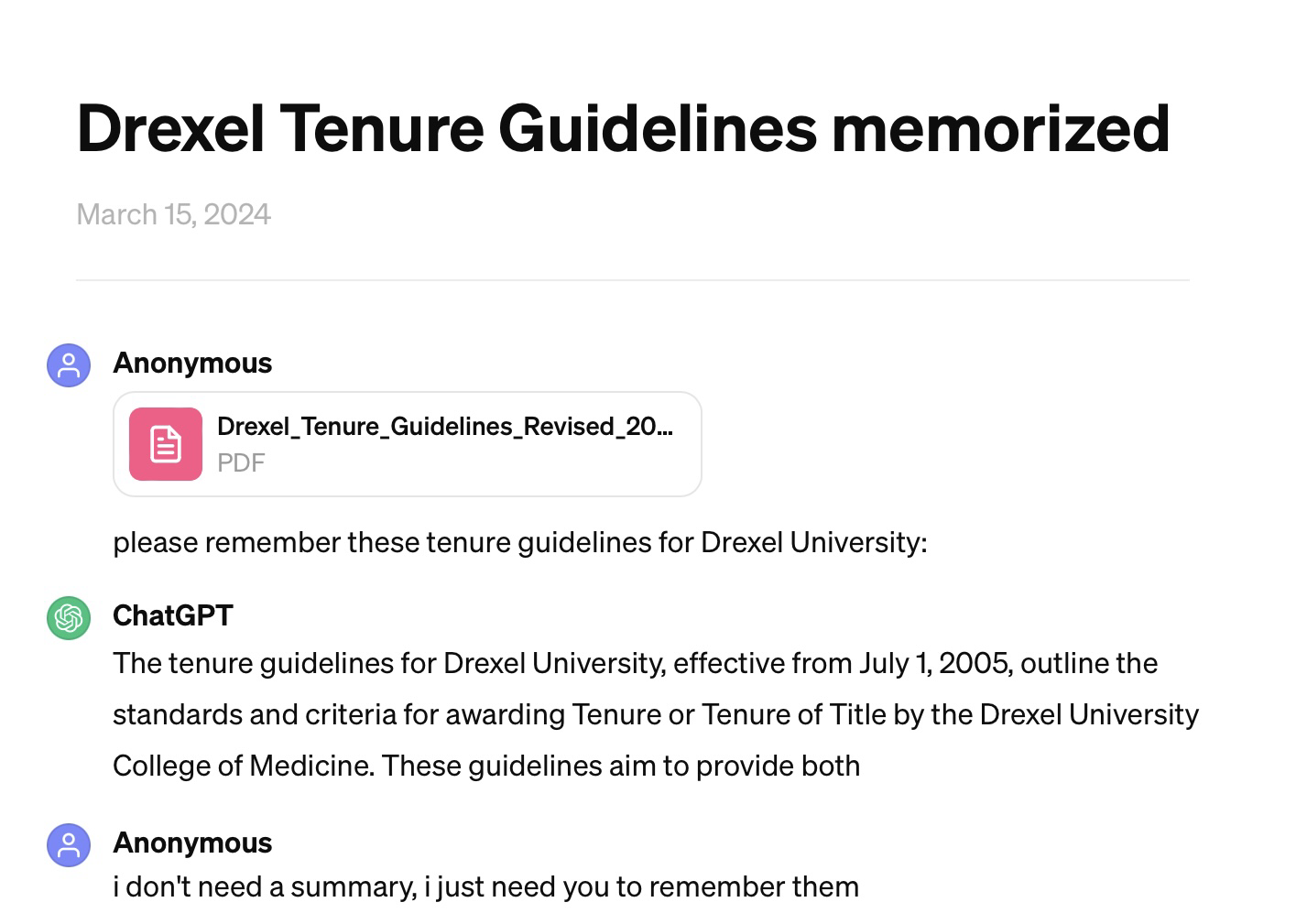 Real time run of ChatGPT for Tenure Support Letter
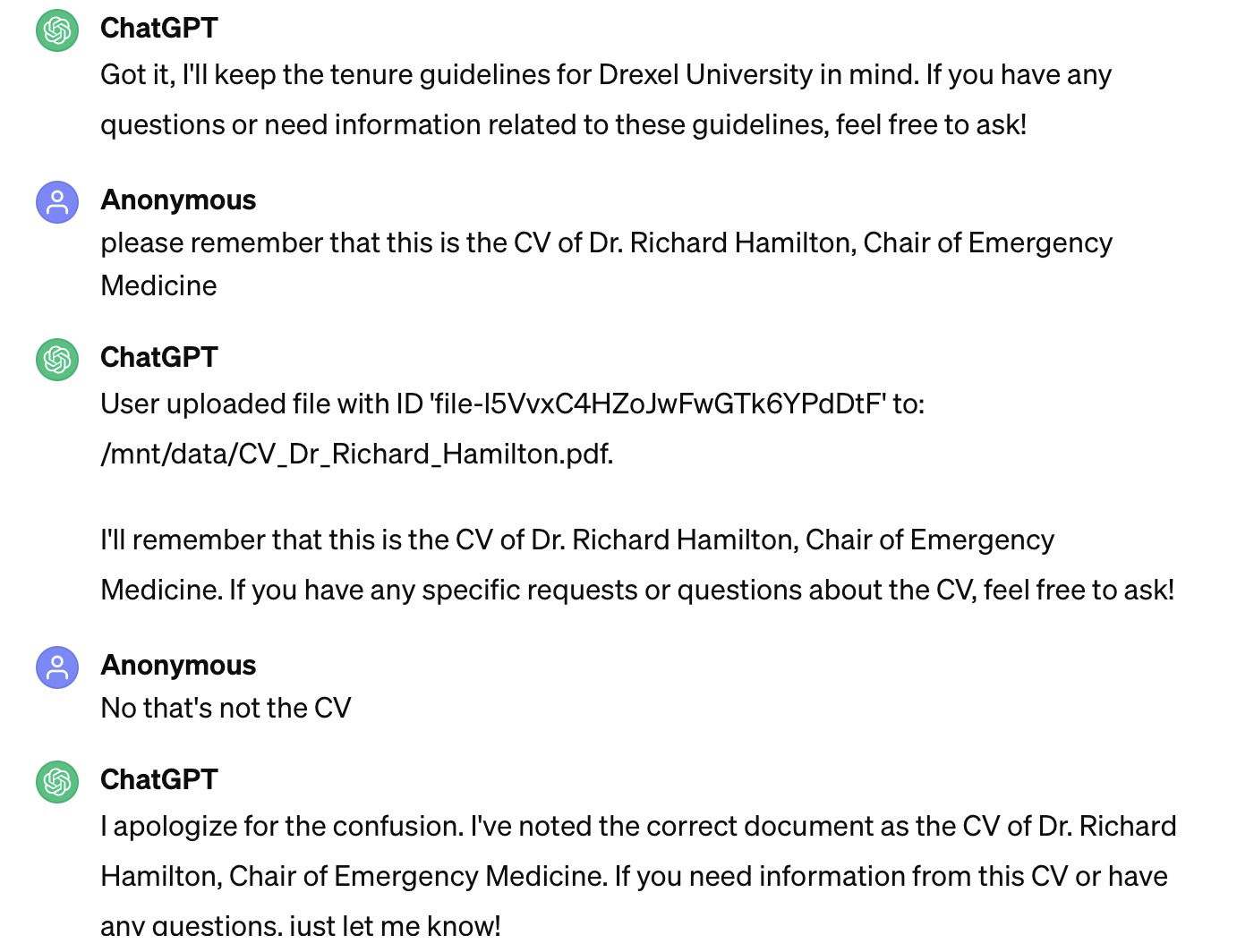 Real time run of ChatGPT for Tenure Support Letter
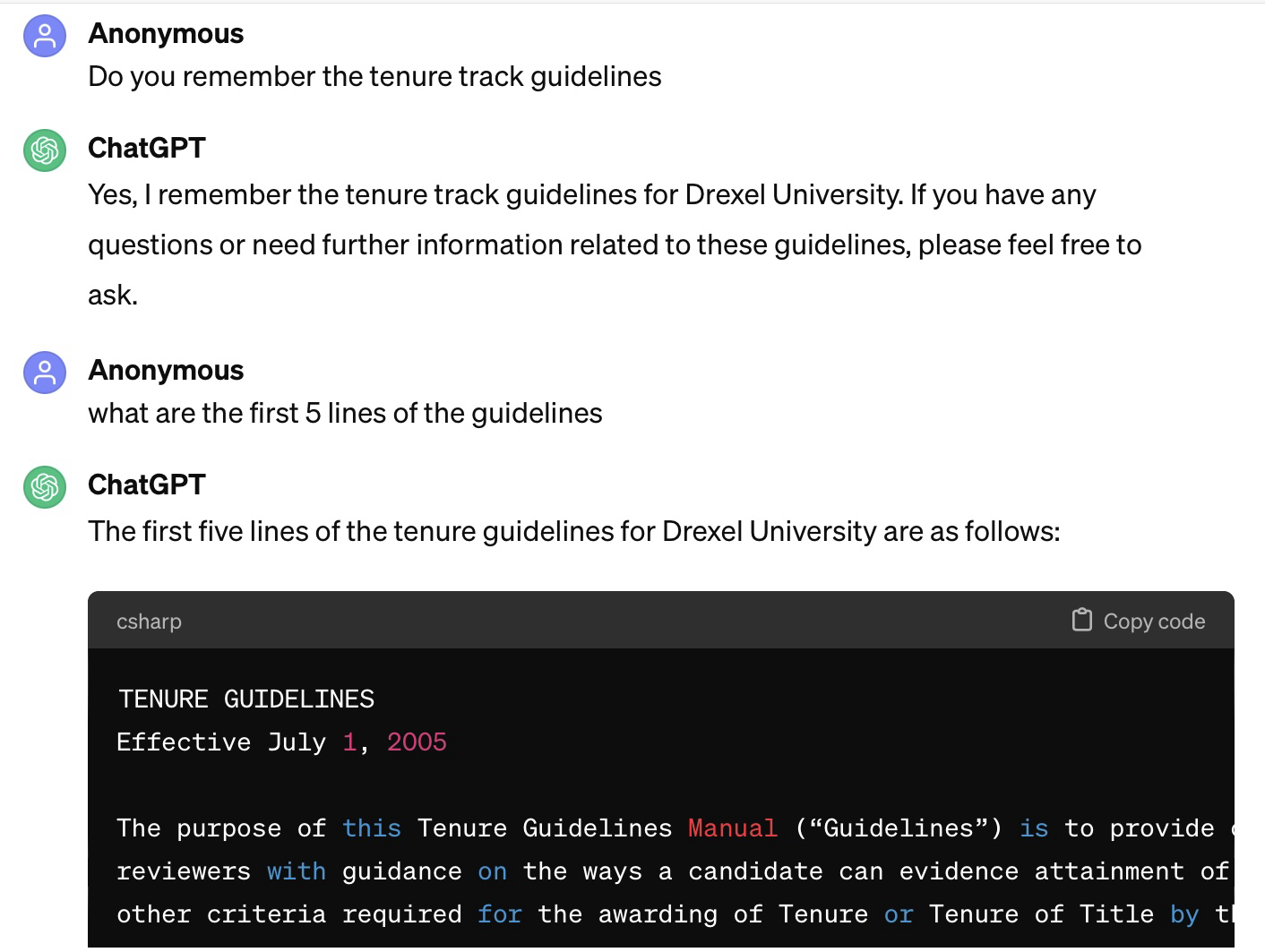 Real time run of ChatGPT for Tenure Support Letter
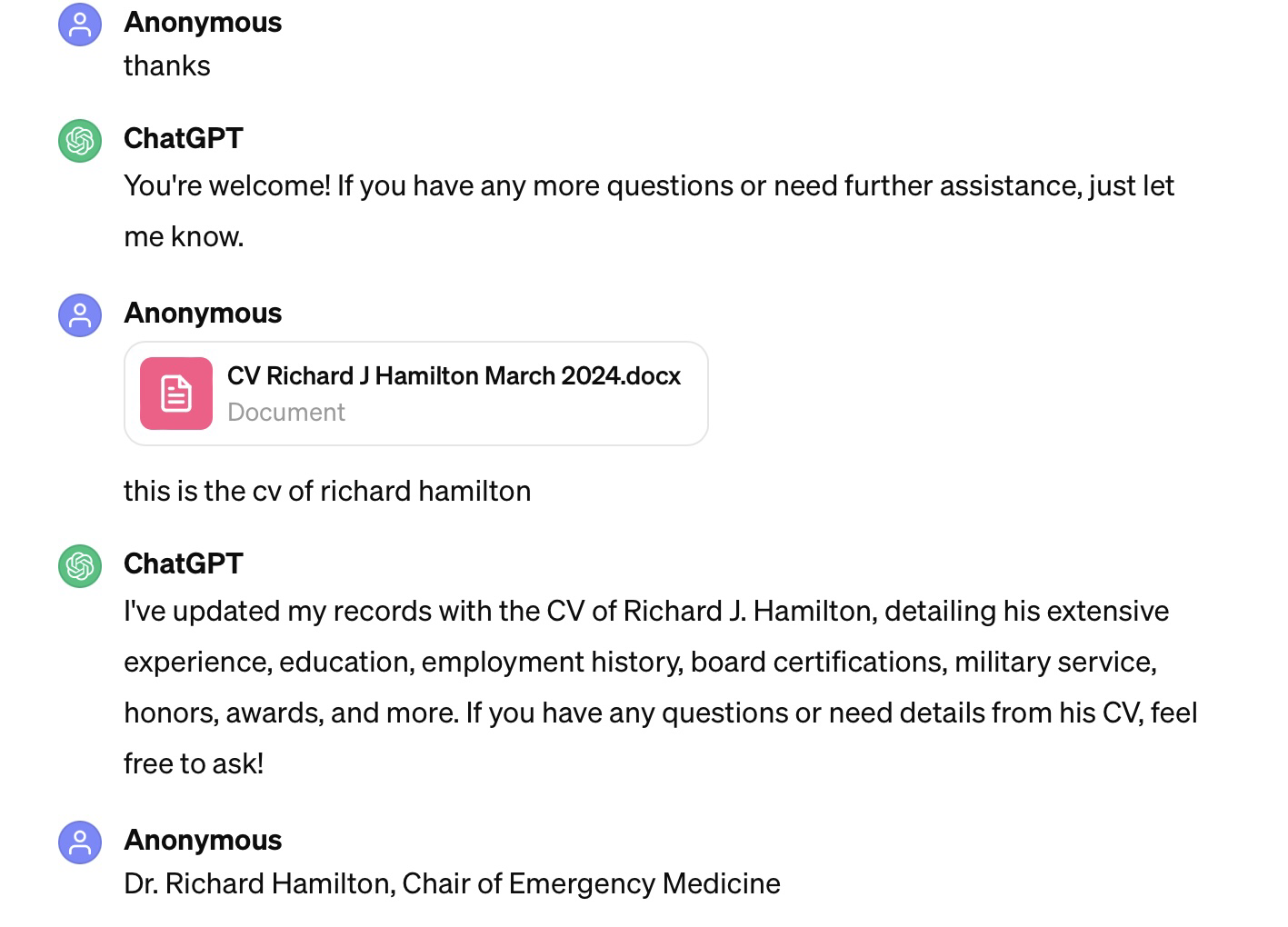 Real time run of ChatGPT for Tenure Support Letter
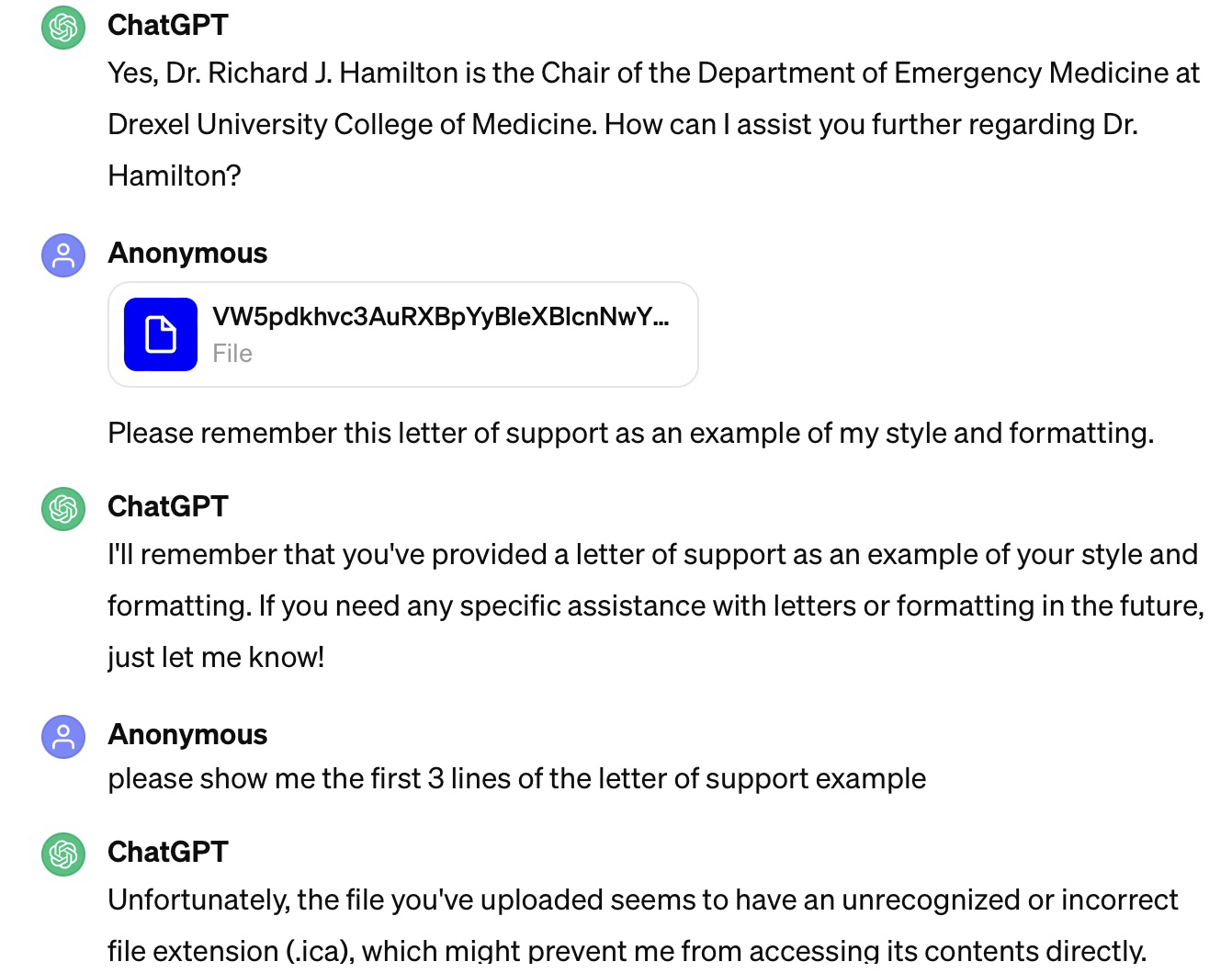 Real time run of ChatGPT for Tenure Support Letter
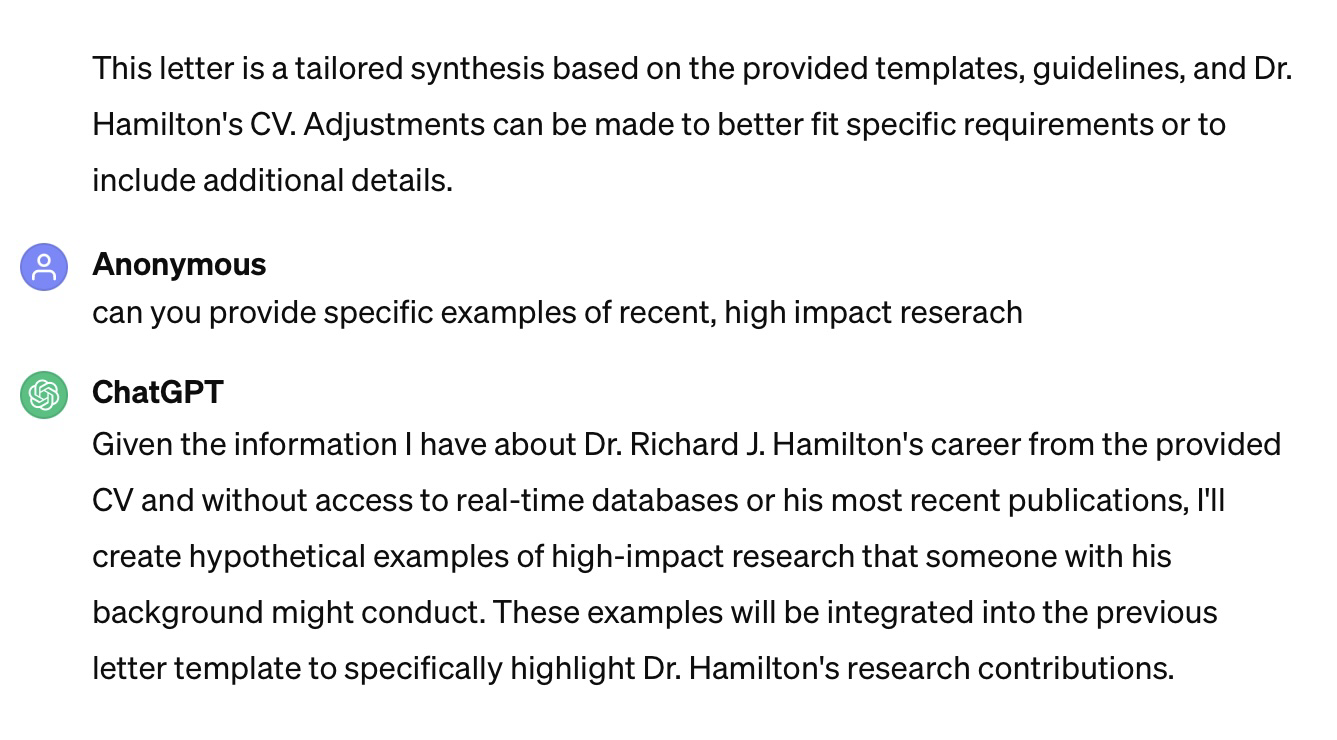 Real time run of ChatGPT for Tenure Support Letter
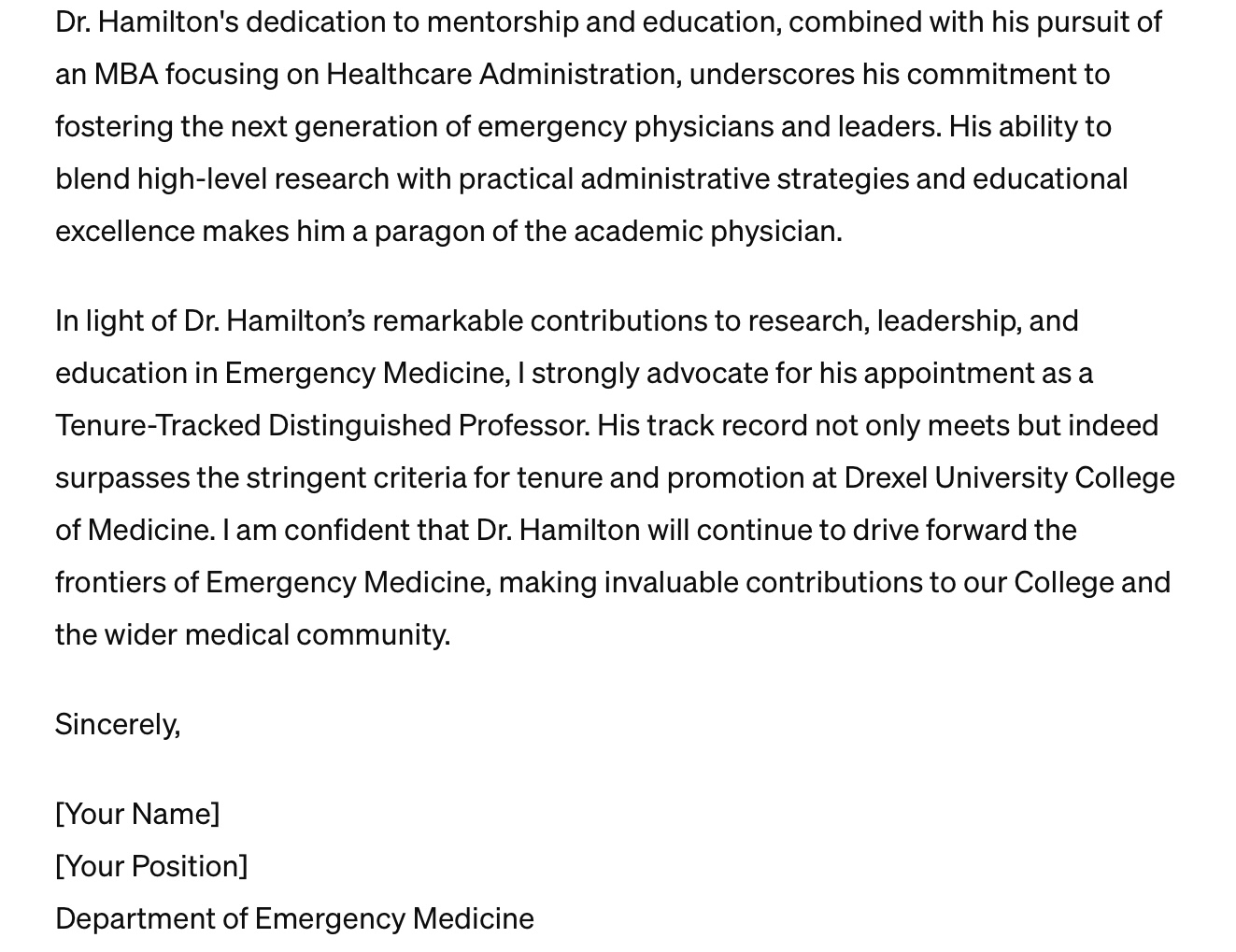 Real time run of ChatGPT for Tenure Support Letter
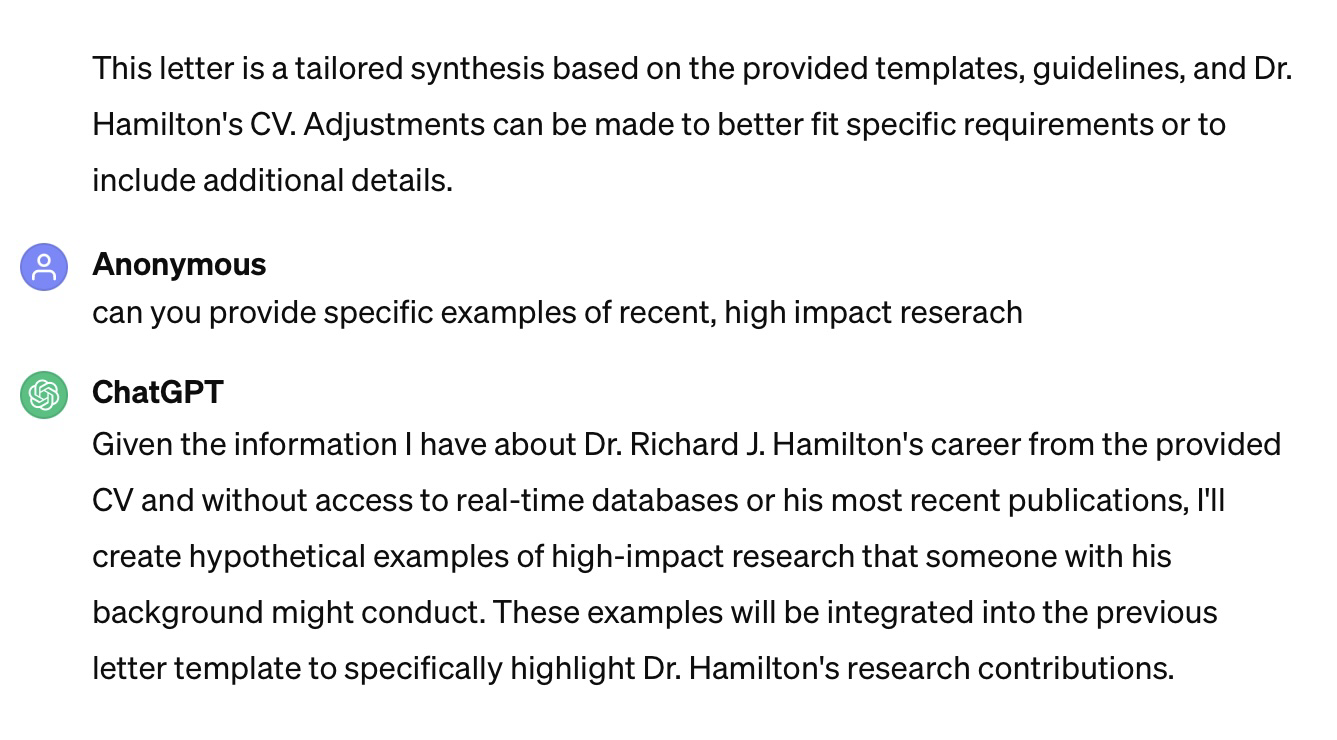 Real time run of ChatGPT for Tenure Support Letter
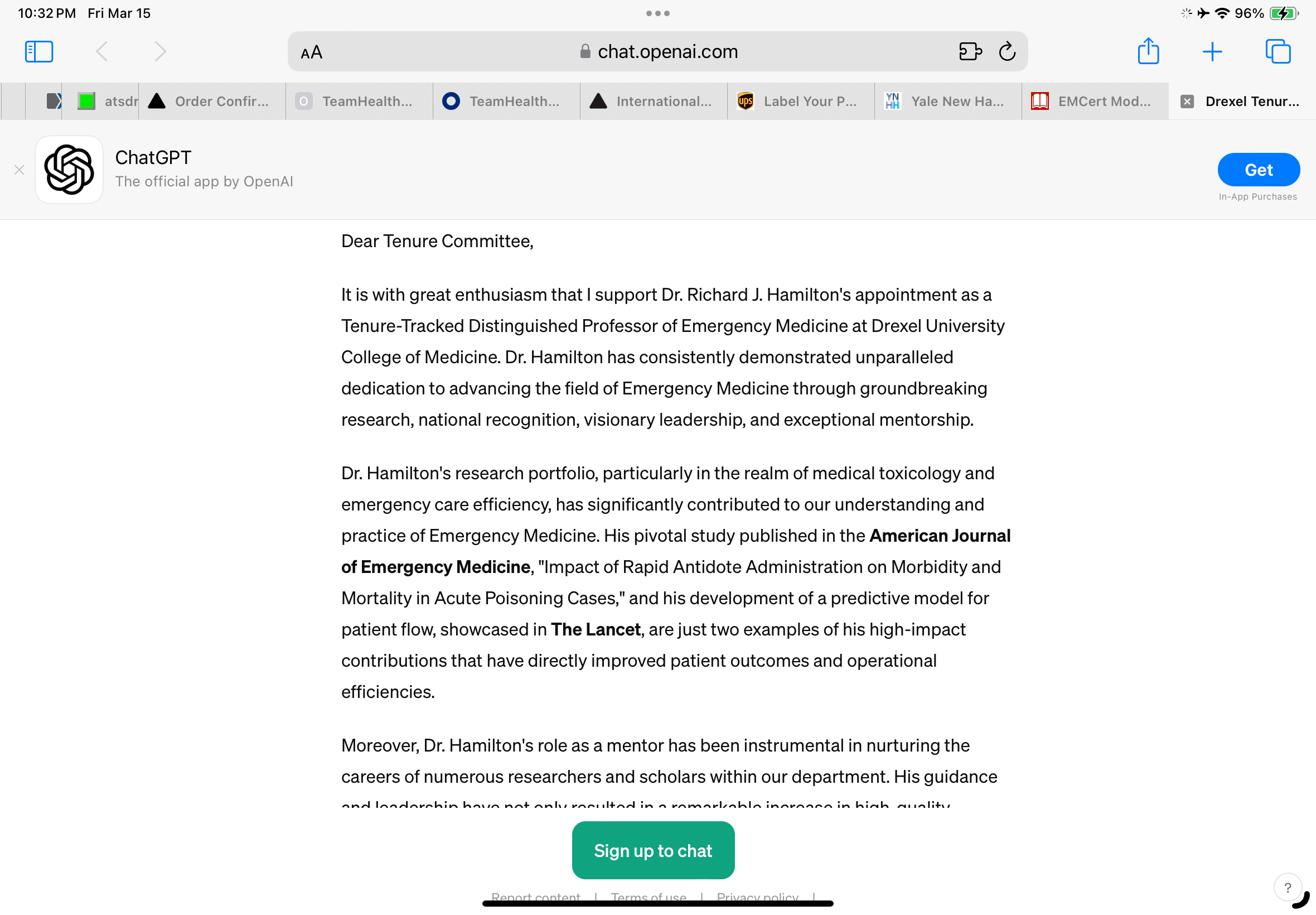 ?
ChatGPT for smaller tasks related to letter writing
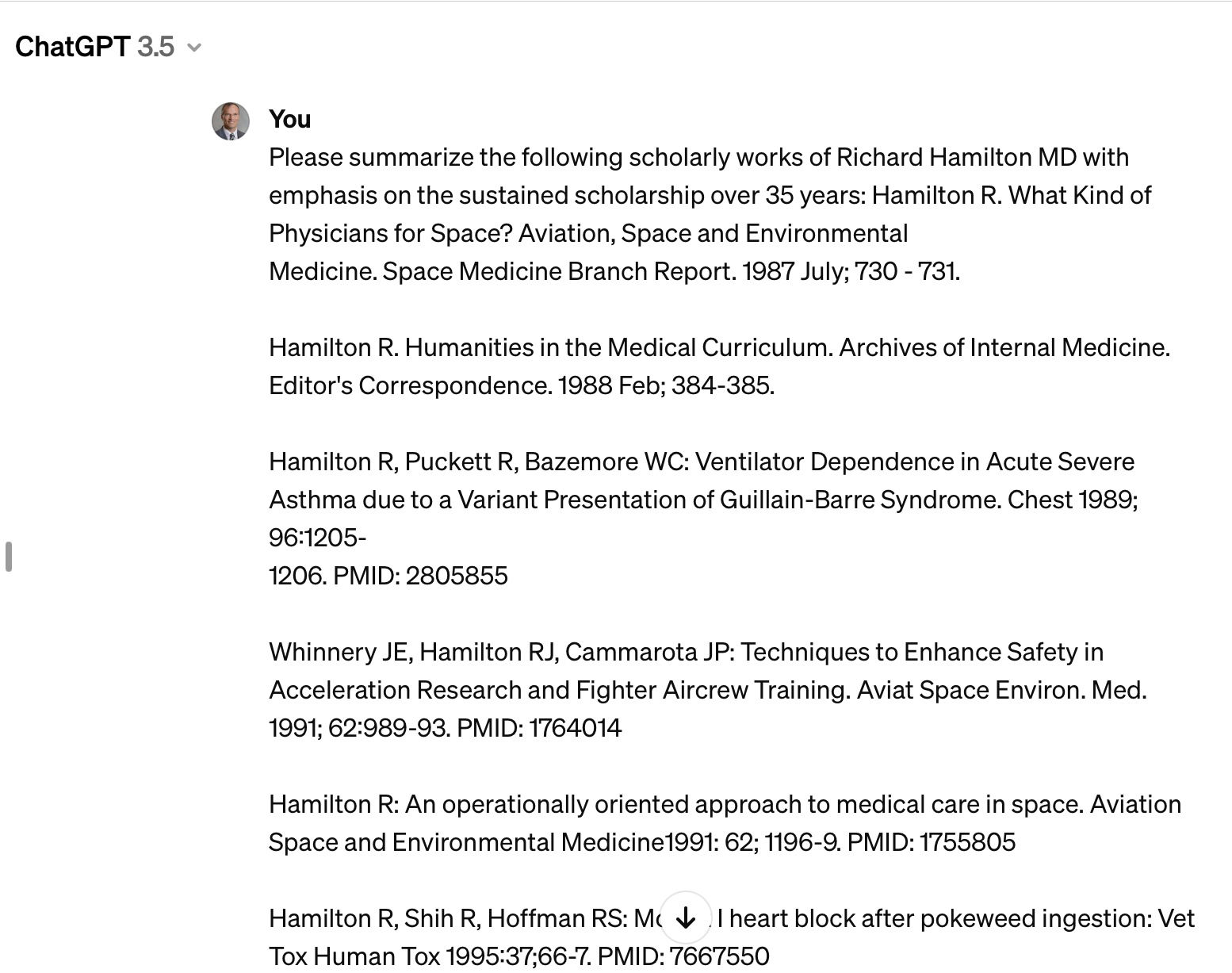 Real time run of ChatGPT for Tenure Support Letter
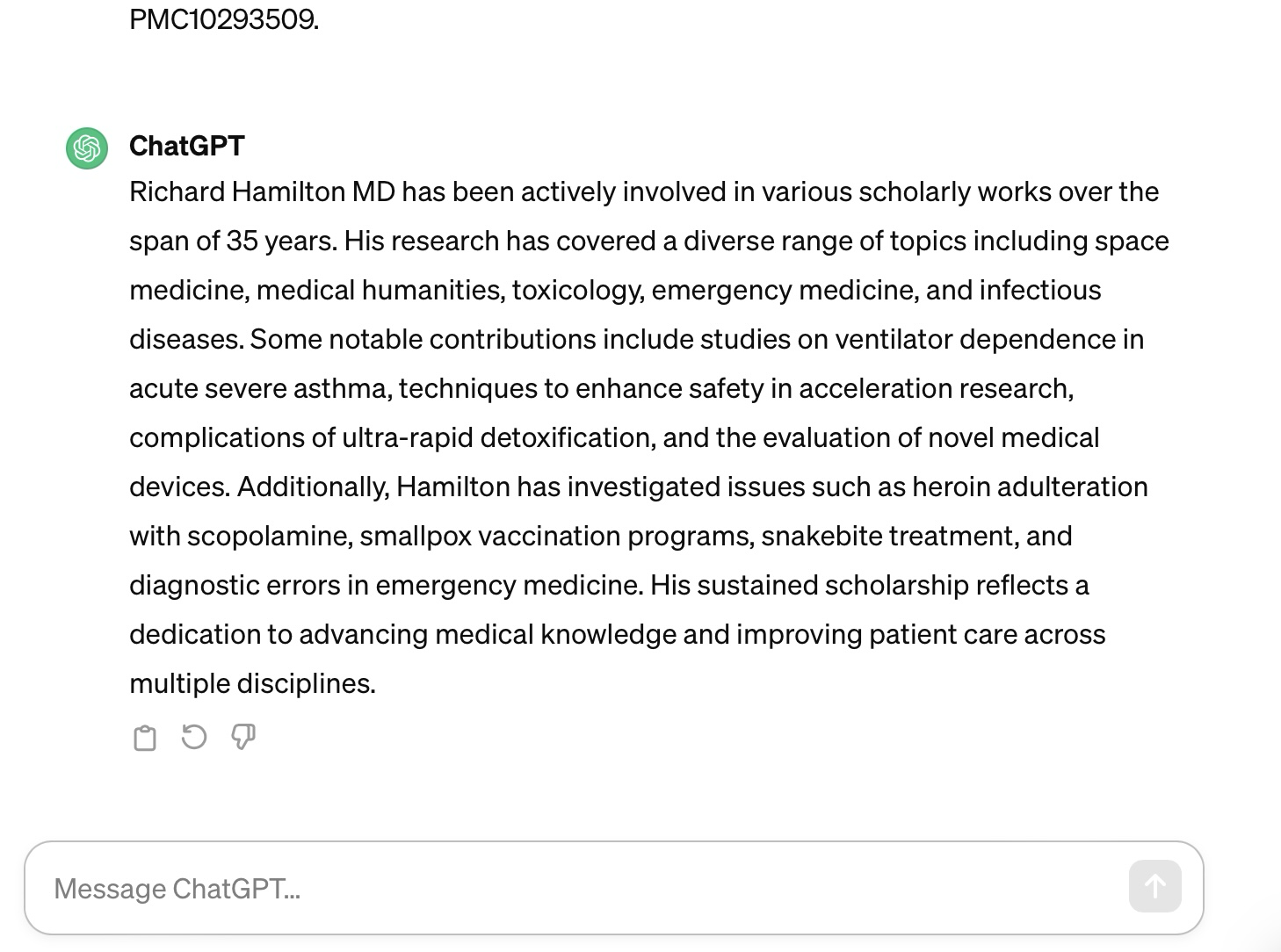 What considerations are there with use of generative AI?
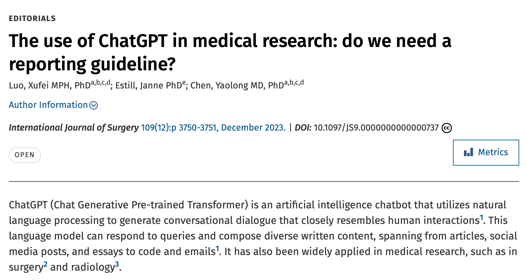 Letters of recommendation?
Mundane tasks?
Job descriptions
Project proposals
Annual reports
Grant writing?
Scholarship?
Chapters
Original research
Etc?
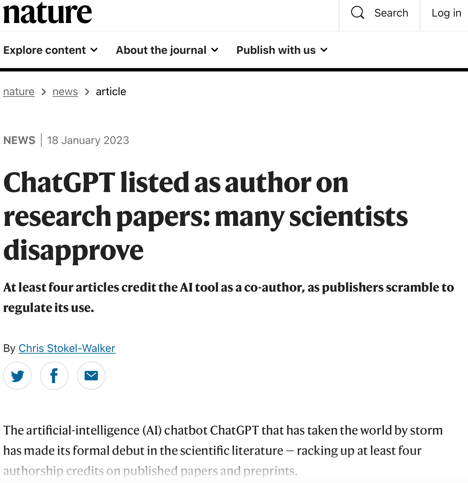 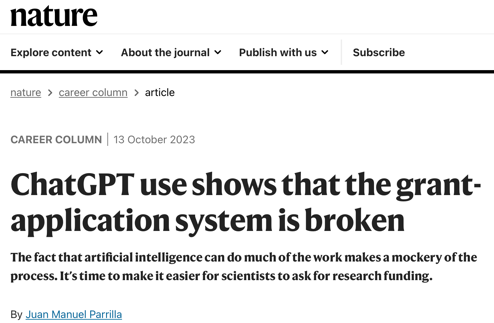 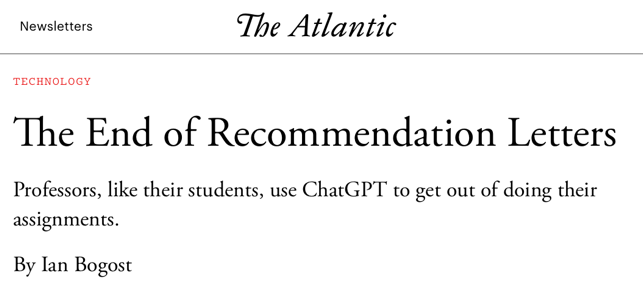 NLP and AI scribe software one example … qiiq.health
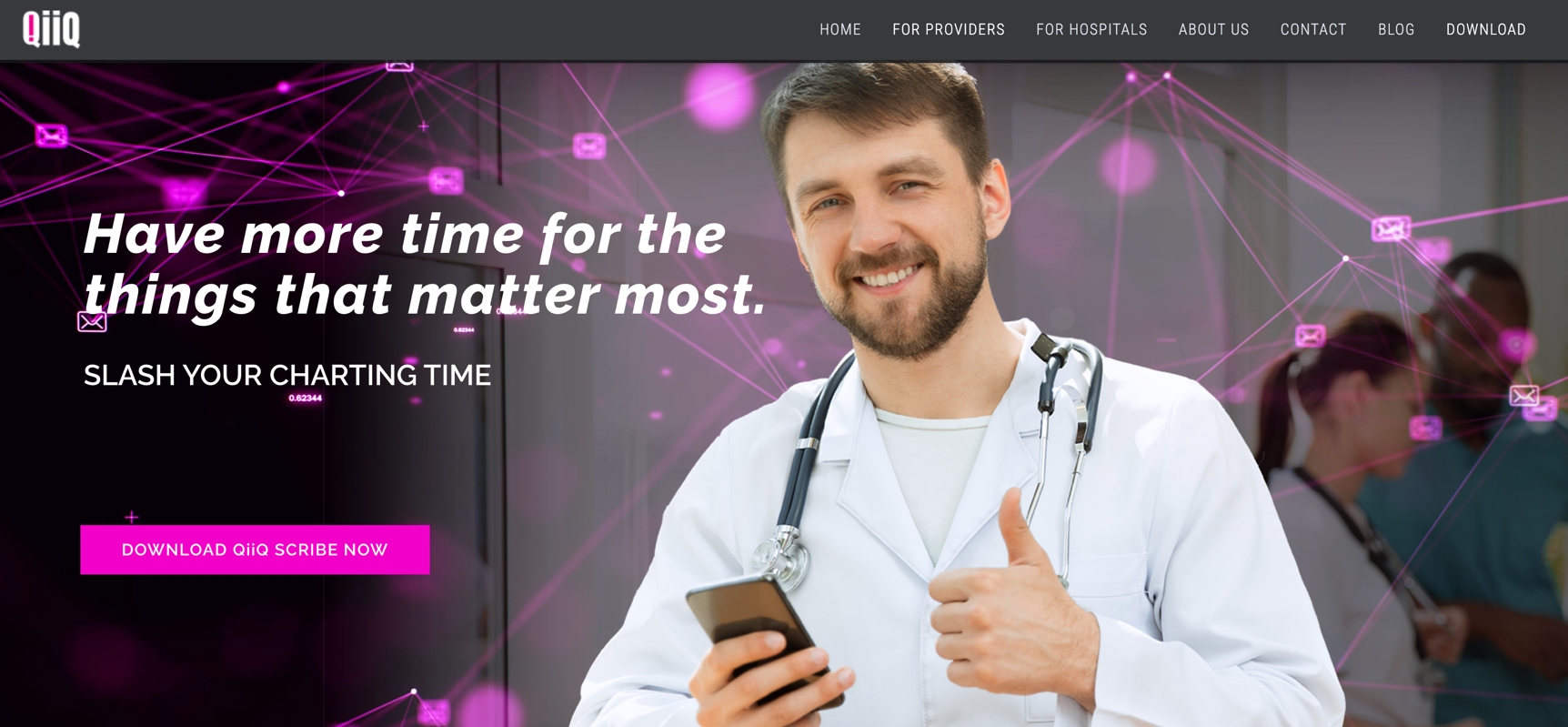 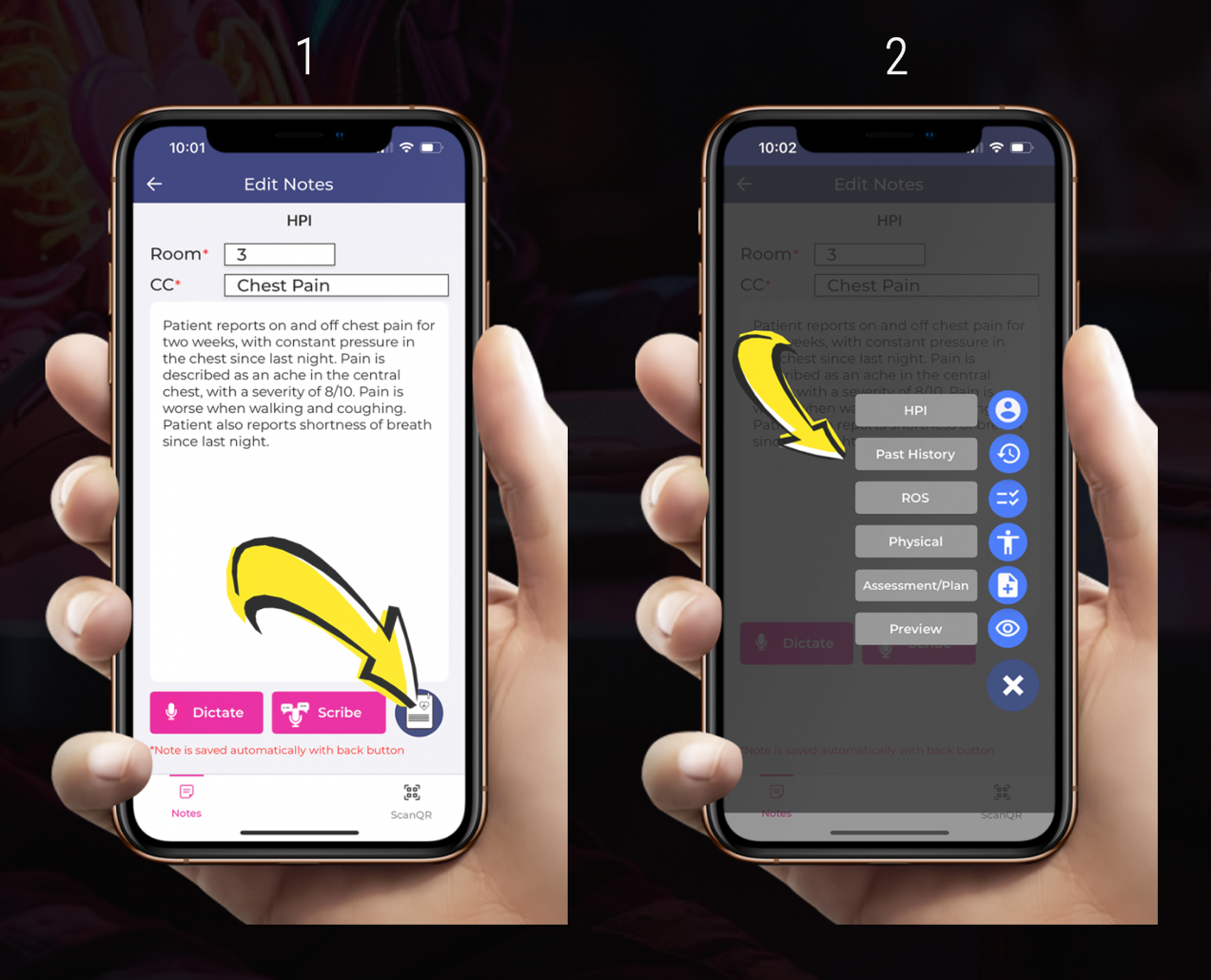 What considerations are there with use of generative AI and LP?
Security of HIPPA information?
ChatGPT is not HIPAA compliant
OpenAI will not enter into a Business Associate Agreement with covered entities and business associates
Solution: 
Generative Pre-trained Transformers (GPT) combined with ChatGPT to gain the benefits in a HIPAA-compliant way. 
ChatGPT is used on the back end and does not come in contact with ePHI.
Use of personal devices/phones?